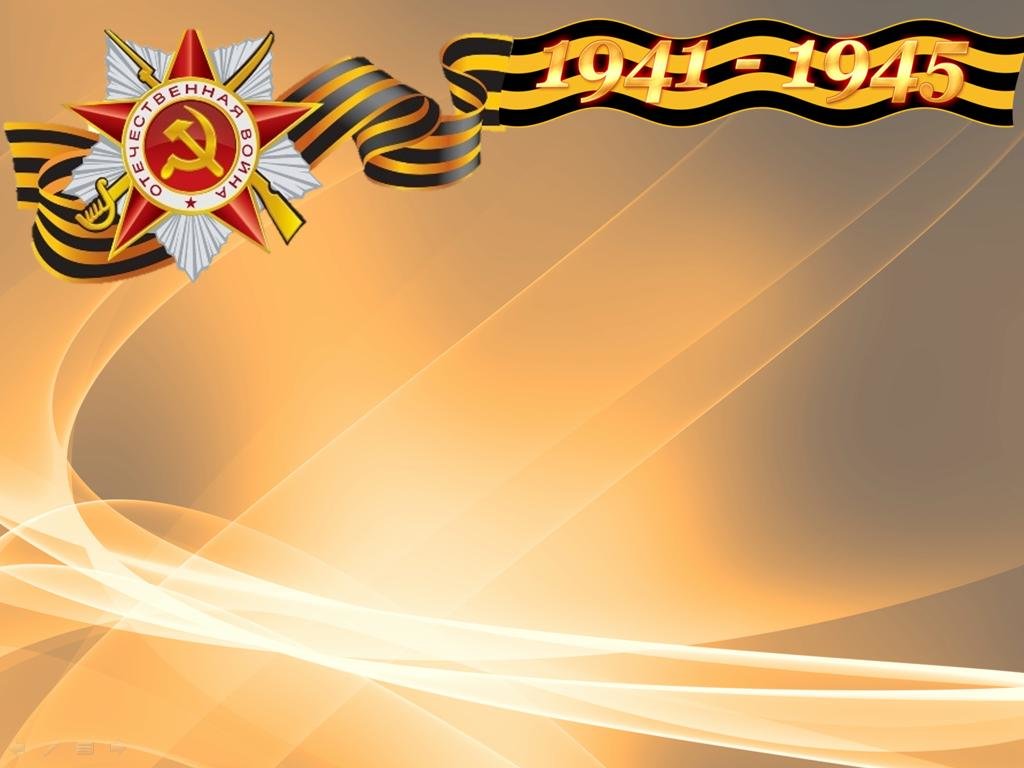 5 классклассный час на тему:«Юные герои Великой Отечественной войны»
Подготовилаучитель английского языкаАндреева Илга Владимировна
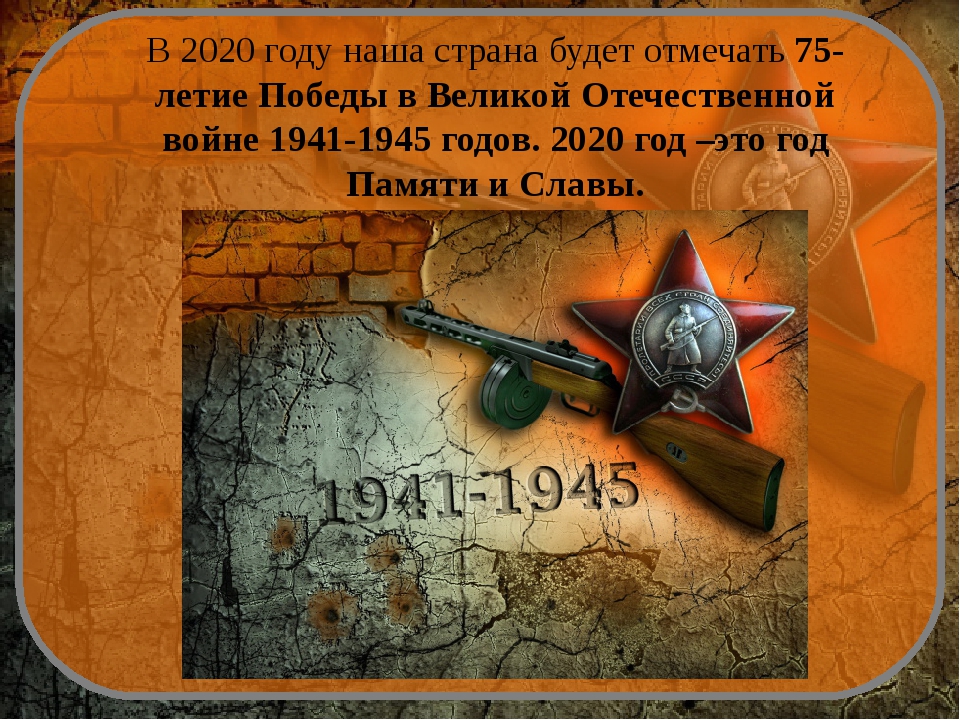 Золотов Андрей
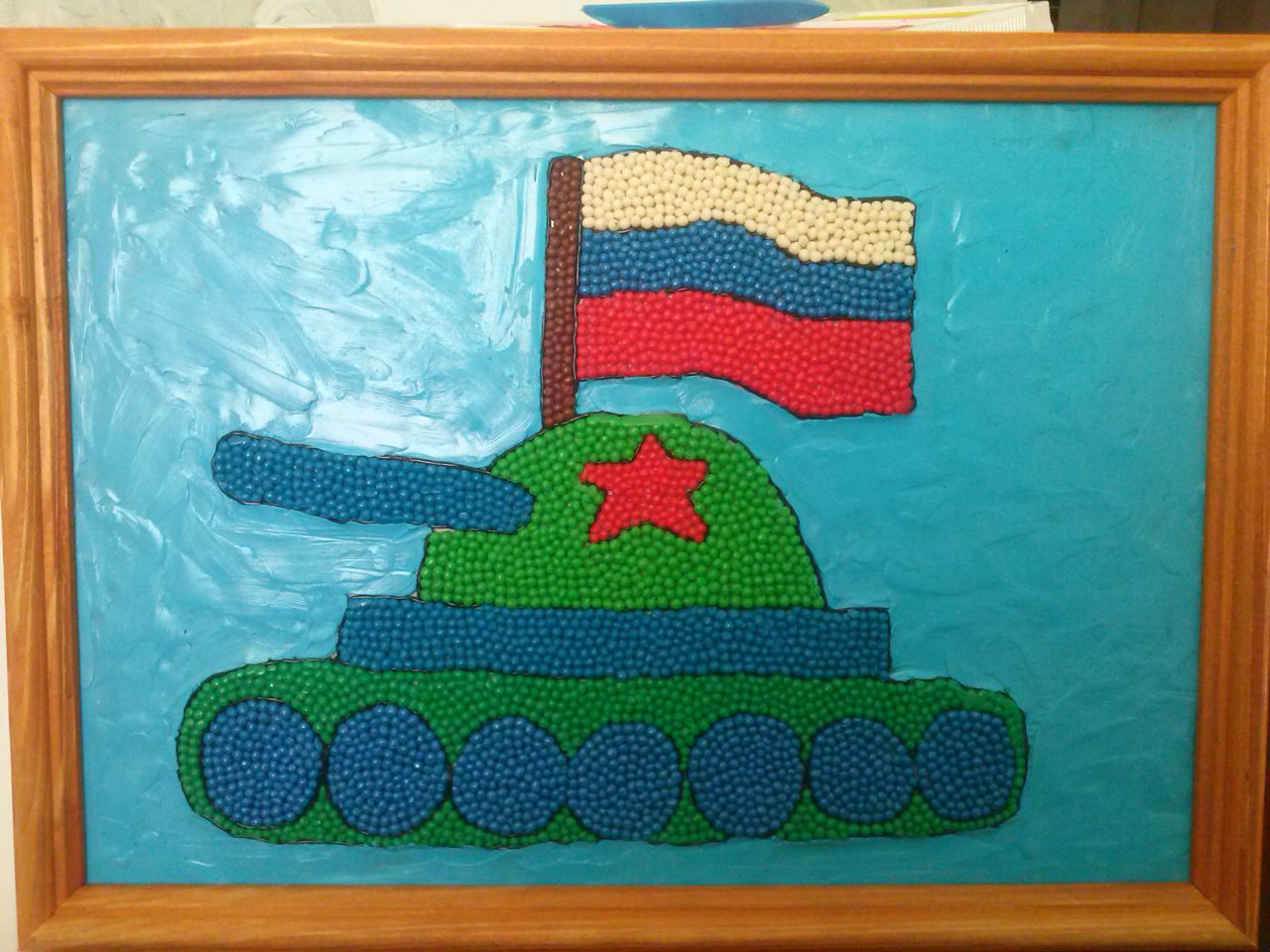 Синев Степан
Зиновьева Алёна
Калганов Артём
Трошкин Кирилл
Клейбаум Ирина
Азизов Бедил
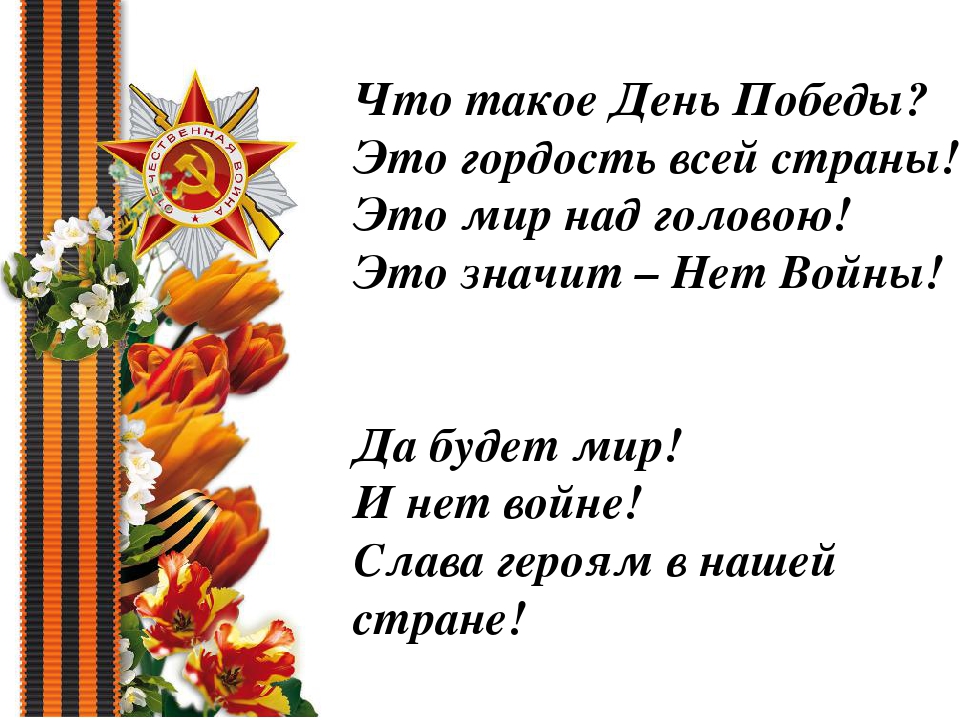